Rising Cost of College Tuition
Algebra I class
Student Sample 1
College Tuition
Tuition is the cost for classes at a university.
Tuition does not include the cost for books, food, or dorms.
Tuition for all colleges is going up every year.
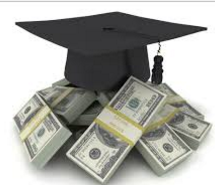 Xavier University
Xavier University is a private university
Xavier is located in Cincinnati Ohio
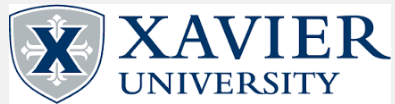 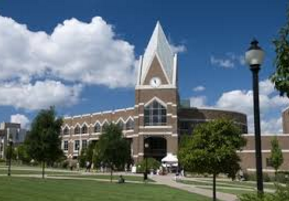 Harvard University
Harvard is a private Ivy League University
It is one of the oldest universities in the United States
Harvard is located in Cambridge, Massachusetts
Seven U.S Presidents have degrees from Harvard
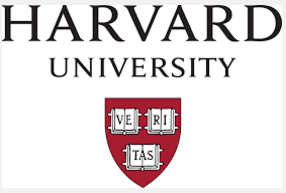 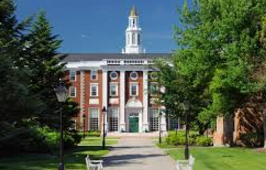 Tuition cost for Xavier university
Tuition cost for Harvard university
National Average Tuition cost for Private university
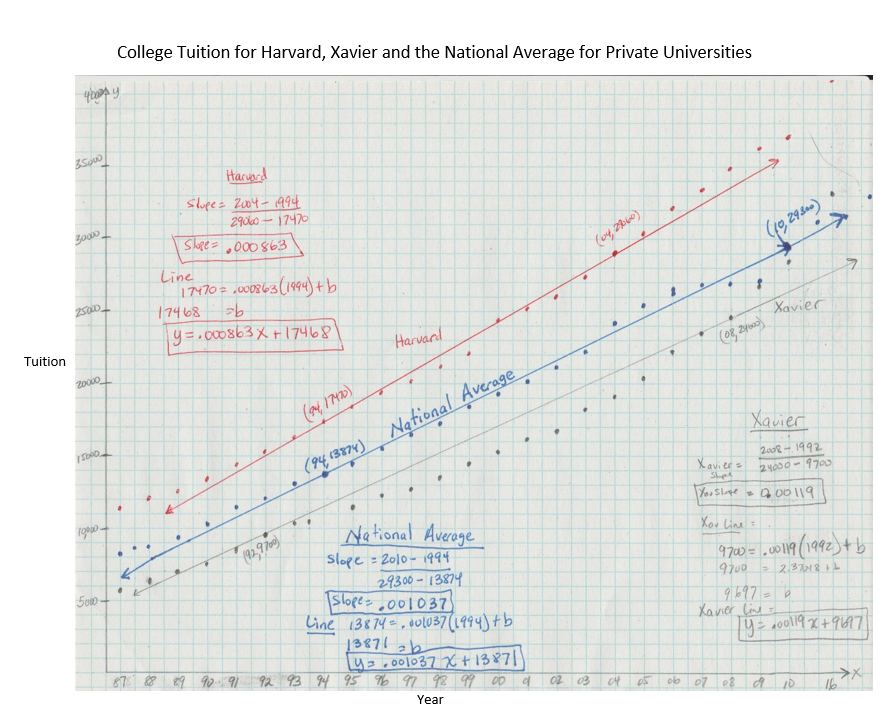 Xavier University:
Slope = 0.00119
Equation of Line:
y = 0.00119x + 9697

Harvard University:
Slope = 0.000863
Equation of Line:
y = 0.000863x + 17468

National Average:
Slope = 0.001037
Equation of Line:
y = 0.001037x + 13871
What does the line represent?
The line in the graph represents the line of best fit for the data in the scatterplot.
The slope of the line shows how much (on average) the tuition increases each year.
It is increasing because the slope is positive
How to Predict the tuition for when I go to college
To be able to predict the tuition for when I go to college I need to use the equation of the line and substitute in for the years I will go to college (2019, 2020, 2021, and 2022) in for x and solve for y.
I first found the slope of the line by subtracting the x and y values and dividing.
I then found the y-intercept by using a know value and the slope and solving for “b”.
The equations for the lines for each university is:
Xavier: y = 0.00119x + 9697 
Harvard: y = 0.000863x + 17468
National Average: y = 0.001037x + 13871
Prediction for cost of Tuition when I go to College
Xavier University
Harvard University
National Average
y = 0.001037x + 13871
2019: $17469.74
2020: $17469.74
2021: $17469.74
2022: $17469.74
y = 0.00119x + 9697
2019: $9699.40
2020: $9699.41
2021: $9699.41
2022: $9699.41
y = 0.000863x + 17468
2019: $17469.74
2020: $17469.74
2021: $17469.74
2022: $17469.74
I know these numbers cannot be correct because they are less than the tuition in 2015.  I have checked my math and the steps I used to find the equation but cannot find a mistake.
Best Financial Choice
The best financial choice is Xavier University.
The tuition for Xavier University is below both Harvard and the National Average tuition for a private university.
The tuition at Harvard University actually increases less each year than either Xavier or the National Average.  However, the tuition for Harvard in 2015 is $10,908 more than the tuition at Xavier.
I would save a total of $31,081.33 by attending Xavier University for four years rather than Harvard.